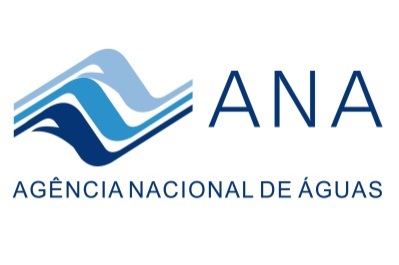 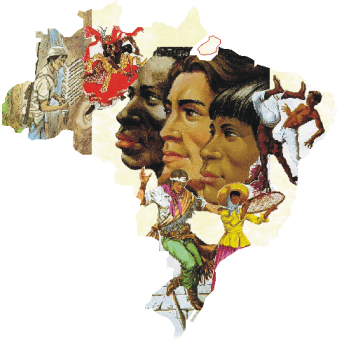 Mobilização, comunicação e planejamento participativo para o PRH Paraguai
José Luiz G. Zoby
Cuiabá, 21 de junho de 2016
Objetivo
Pactuar social e politicamente as diretrizes, programas e metas definidas, visando conferir legitimidade ao PRH Paraguai.

Para atingir esse objetivo é necessária uma metodologia baseada na articulação político-institucional ligada a uma base técnica sólida que proporcione a participação e a contribuição dos atores sociais
Estratégia
Mobilizar os Comitês de Bacia Hidrográfica afluentes;
Envolver os Conselhos Estaduais de Recursos Hídricos; 
Motivar os diversos atores locais para contribuírem no processo de elaboração do PRH;
Criar oportunidade para a apropriação dos saberes locais;
Propiciar maior compreensão dos objetivos  e conteúdo do PRH; 
Estimular o comprometimento dos atores na implementação do PRH.
Eventos
Locais
Cáceres ou Tangará da Serra, Cuiabá e Rondonópolis (MT); Coxim, Corumbá e Bonito (MS)
Oficinas Regionais;

Seminários Regionais;

Oficinas com os Conselhos Estaduais de Recursos Hídricos;
 
Encontros de Divulgação do PRH e de Relacionamento com a Mídia
Cuiabá e Campo Grande
Duas cidades a definir
Atividades durante a construção do PRH
Os eventos estão distribuídos em duas rodadas: Diagnóstico e Plano de Ações
Oficinas e Seminários Regionais deverão, preferencialmente, ocorrer no mesmo dia
Atividades após a conclusão do PRH
Vídeo sobre a construção e o conteúdo do PRH Paraguai
Encontros de Relacionamento com a Mídia: são 2 encontros do tipo “café da manhã” que visam explicar a construção e importância do PRH. Consistem no atendimento a jornalistas, registros em fotos, vídeos e depoimentos dos momentos mais relevantes dos eventos, oferecimento de pautas e entrevistas para a imprensa local e especializada. A estimativa de público é de 30 pessoas.
Encontros de divulgação: serão realizados após os encontros de relacionamento com a mídia e tem público previsto de 100 pessoas. Visam buscar maior comprometimento de autoridades e tomadores de decisão com as ações do PRH, assim como torná-lo visível às instâncias políticas e institucionais. Serão realizados em duas cidades a definir, sendo uma em cada Estado.
Serviços contratados
Divulgação dos eventos;
Fornecimento de estrutura e logística;
Fornecimento de materiais de consumo;
Inscrição dos interessados;
Moderação das oficinas e relatoria dos eventos;
Registro, consolidação e sistematização das informações geradas e dos resultados produzidos; 
Suporte nutricional; e
Divulgação dos encaminhamentos nos meios de comunicação. 

No caso dos Seminários Regionais está prevista a realização de filmagem
Cronograma e Produtos
A duração da contratação é de 16 meses
Equipe técnica mínima
Coordenador(a) de Projeto
Profissional de Planejamento Participativo e Moderação de Oficinas
Profissional de Comunicação Social
Profissional em Comunicação Social
Resultados esperados
Ampliar o entendimento da importância da gestão dos recursos hídricos na região hidrográfica
 Estabelecer compromissos para alcance das metas do PRH Paraguai pela pactuação entre os diversos atores com papel interveniente na gestão dos recursos hídricos (órgãos gestores, setores usuários e municípios)
Obrigado(a)!


José Luiz Gomes Zoby
Coordenador de Articulação com Setores Usuários

jlgzoby@ana.gov.br  |  (+55) (61) 2109 –5336

www.ana.gov.br
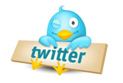 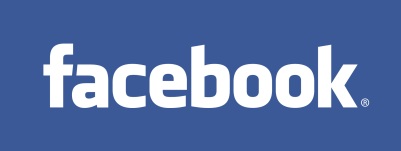 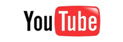 www.twitter.com/anagovbr
www.facebook.com/anagovbr
www.youtube.com/anagovbr